Trends in electronic cigarette use in England
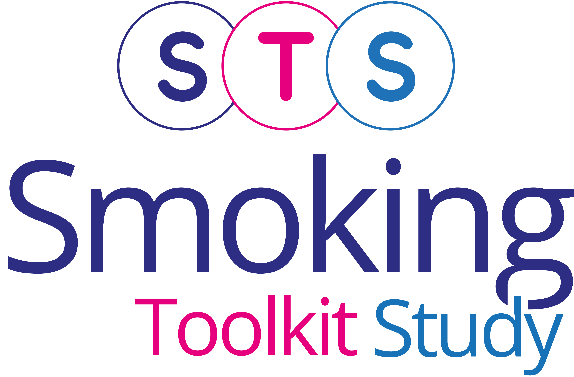 www.smokinginengland.info/latest-statistics
Vera Buss
Loren Kock
Robert West
Emma Beard
Dimitra Kale
Jamie Brown
University College London

Updated 25th April 2025
Background
E-cigarette use has become prevalent in many countries
In England, e-cigarettes are currently regulated as consumer products
It is important to track use of e-cigarettes and assess how far they appear to be promoting or detracting from reduction in prevalence of cigarette smoking
2
Aims
To track use of electronic cigarettes over time and assess how far any increase is accompanied by changes in:
use of other aids to cessation or smoking reduction
key performance indicators for tobacco control
smoking prevalence
smoking cessation rates
attempts to stop smoking
success of attempts to stop smoking
To assess prevalence of use of e-cigarettes in people who have never smoked regularly or stopped for more than a year
To estimate changes in the total tobacco and nicotine market
3
Methods
Monthly household surveys
Each month involves a new representative sample (16 and over) of ~1700 respondents; smokers ~450
Due to the pandemic, from April 2020 surveys conducted by telephone (rather than face-to-face) and among adults aged 18 and over.
From January 2022 data collection resumed among those aged 16 and over.
Between November 2020 and February 2022, ~0.8% of cases in England were incorrectly weighted 0. This has now been updated and some point estimates over this period have changed slightly (typically 1 d.p.) compared with earlier versions.
Since May 2022, daily e-cigarette use is calculated on basis of one month per quarter due to changes in the data collection frequency.
Data collected on e-cigarettes since second quarter 2011
Fidler, et al., 2011. 'The smoking toolkit study': a national study of smoking and smoking cessation in England. BMC Public Health 11:479
For more info see www.smokinginengland.info
4
Prevalence of novel nicotine delivery systems use
N=229840 adults in England from Nov 13 (E-cigarette); N=167669 adults in England from Jan 17 (HTP: heated tobacco product); N=88925 adults in England from Nov 20 (Pouch: oral nicotine pouches)
5
Nicotine use by never smokers and long-term ex-smokers
N=186986 never and long-term ex-smokers from Nov 13
6
Nicotine use by long-term ex-smokers (> and <=5 years)
N=35584 ex-smokers >5 years from Nov 13; N=9455 ex-smokers <=5 years from Nov 13
7
Prevalence of novel nicotine delivery use: smokers and recent ex-smokers
N=56583 adults who smoke or who stopped in the past year (N=29220 asked about HTP)
8
Prevalence of e-cigarette use by age
N=229840 adults (16 and over till Feb 20; 18 and over from April 20; 16 and over from Jan 22)
9
Proportion of e-cigarette and NRT users who are smokers
N=15889 e-cigarette users; N=5876 NRT users
10
Proportion of daily e-cigarette and NRT users who are smokers
N=6774 e-cigarette daily users and N=2017 NRT daily users
11
Summary I
Use of e-cigarettes in adults increased between 2021 and 2024, especially among young adults, but appears to have stalled
Use of heated tobacco products is rare
E-cigarette use by never smokers increased since 2021 but remains relatively rare (~4%) while use among long-term ex-smokers has continued to grow since 2013
E-cigarette use in smokers and recent ex-smokers plateaued between 2013 and 2020 but has grown since
Around half of e-cigarette users and the majority of NRT users are ‘dual users’ (also smoke)
12
E-cigarette use (2024)
N=623 e-cigarette users
13
Daily e-cigarette use (2013-2024)
N= 10782 e-cigarette users
14
Characteristics of the e-cigarette (2024)
N=2330 e-cigarette users (for nicotine containing N=740), surveyed in 2024
15
Characteristics (2016-2024)
N=11152 e-cigarette users
16
E-liquid strength (2024)
N=664 nicotine containing e-cigarette users, surveyed in 2024
17
E-liquid strength 20mg (2%) nicotine or more (2016-2024)
N= 6973 nicotine containing e-cigarette users
18
Source of purchase (2024)
N=740 e-cigarette users, surveyed in 2024
19
Source of purchase (2016-2024)
N=8034 nicotine containing e-cigarette users
“Specialist vape shop” includes specialist vape shops only.“Non-specialist shop” includes Newsagent/off license/corner shop, petrol garage shop & supermarket. 
“Online” includes online e-cigarette retailers and other online retailers. 
“Other” includes buying cheap from friends, other and don’t know
20
E-cigarette and NRT use across the age range (2024)
N=20270 adults surveyed in 2024
21
E-cigarette and NRT use in age 16-24 (2013-2024)
N= 33456 adults aged 16-24*
*Age 18-24 between April 2020 – December 2021.
22
E-cigarette and NRT use in men and women (2024)
N=20270 adults surveyed in 2024
23
E-cigarette and NRT use in men and women (2013-2024)
N=243503 adults
24
E-cigarette and NRT use across the social gradient (2024)
N=20270 adults surveyed in 2024
25
E-cigarette use across the social gradient (2013-2024)
N=223233 adults
26
Electronic cigarette and NRT use by ethnicity (2024)
N=20022 adults surveyed in 2024
27
Electronic cigarette use by ethnicity (2013-2024)
N=228246 adults
28
Summary II
Frequency of use is greatest in ex-smokers
Majority use devices containing nicotine. Later generation devices were more popular than disposables to 2021; in 2022 disposables rapidly became most popular but declined in 2024
Never smokers are most likely to use disposables and e-liquids with 20mg or more of nicotine. A minority of users did not know the strength
Use of 20mg or more has increased, especially since 2021
Purchase from specialist vape shops has declined since 2016 as non-specialist purchases have risen. Newsagents are most popular among never smokers
E-cigarette use is most popular with younger people
E-cigarette use is most popular among less advantaged social grades, and they have seen the largest increase since 2021
29
Use of nicotine products while smoking
N=47954 smokers
30
Use of nicotine products in recent ex-smokers
N=4628 adults who stopped in the past year
31
Aids used in most recent quit attempt
N=21747 adults who smoke and tried to stop or who stopped in the past year; method is coded as any (not exclusive) use; N=10381 adults asked on HTP, and N=4598 on pouches
32
Current e-cigarette use after quitting (2011-2024)
N=2419 adults who stopped in the past year and did not report using an e-cigarette to help during the quit attempt
33
Summary III
E-cigarette use among smokers plateaued between 2013 and 2020 but grew since
E-cigarette use among recent ex-smokers has declined from a peak in 2016 but grew since 2020
E-cigarette use for quitting declined from a peak in 2016 through to 2020 but has grown recently
Growth in e-cigarette use has been accompanied by a reduction in use of licensed nicotine products and prescription medication but the trajectories appear to be different
The proportion of recent ex-smokers who started using an e-cigarette after quitting declined from a peak in 2015 but has stalled recently
34
Prevalence of nicotine/cigarette use
N=229840 adults
35
Prevalence of nicotine/cigarette use among 16-24-year-olds
N=31052 16-24-year-olds (16 and over till Feb 20; 18 and over from April 20 to Dec 22; 16 and over from Jan 22)
36
Cigarette smoking prevalence
Base: Adults (16 and over till Feb 20; 18 and over from April 20; 16 and over from Jan 22)
Graph shows prevalence estimate and upper and lower 95% confidence intervals
37
Stopped smoking in past 12 months
Base: Adults who smoked in the past year
Graph shows prevalence estimate and upper and lower 95% confidence intervals
38
[Speaker Notes: d]
Tried to stop smoking in past year
Base: Adults who smoked in the past year
Graph shows prevalence estimate and upper and lower 95% confidence intervals
39
Success rate for stopping in those who tried
Base: Smokers (adults) who tried to stop in the past year
Graph shows prevalence estimate and upper and lower 95% confidence intervals
40
Harm perceptions of e-cigarettes compared with cigarettes
N=25971 current smokers who do not currently use e-cigarettes
41
Summary IV
There has been a long-term decline in the prevalence of cigarette smoking but it may have stalled between 2020 and 2023, except in young adults, before declining again 2024
The smoking cessation rate, and the success rate in those who have tried to stop smoking, increased after 2011 before plateauing until a further increase in 2020
The rate at which smokers have tried to stop in the past year decreased from 2015 before increasing in 2020
The largest proportions of current smokers believe e-cigarettes are equally or more harmful than cigarettes
The proportion who believe they are less harmful has declined from ~40% in 2014 to ~15% in 2024
The proportion who are unsure about the relative harm increased in 2020
42
Conclusions
E-cigarette use remained relatively stable between 2013 and 2020; it increased between 2021 and 2024, especially among young adults, but now appears to have stalled
E-cigarette use by never smokers increased since 2021 but remains relatively rare (~4%); use among long-term ex-smokers has continued to grow since 2013
Growth in e-cigarette use has been accompanied by a reduction in use of licensed nicotine products and prescription medication but the trajectories appear to be different 
There has been a long-term decline in the prevalence of cigarette smoking since 2007, but it appeared to stall between 2020 and 2023, except in young adults, before declining again in 2024
The trajectories for smoking prevalence and quit attempts differ from that of prevalence of use of e-cigarettes
Success rates in stopping smoking increased after 2011 and again in 2020
43